جامعة بومرداس
كلية العلوم الاقتصادية، التجارية وعلوم التسيير
قسم علوم التسيير ماستر 01 تسيير عمومي
تقييم المشاريع العمومية
إعداد
د. عرقوب وعلي
جامعة أمحمد بوقرة بومرداس/ ك ع ا ت ت
Université de Boumerdes
FSEGC
Département SG Master I 
Public Management
Evaluation des Projets Publics
Réalisé par
Dr. ARKOUB Ouali
UMBB/ FSEGC
برنامج المادة
المحور الأول: الإطار النظري للمشاريع الاستثمارية.
المحور الثاني: إدارة وتقييم المشاريع الاستثمارية العمومية.
المحور الثالث: دراسة الجدوى القانونية، التسويقية والفنية للمشاريع الاستثمارية العمومية.
المحور الرابع: التقييم المالي للمشاريع الاستثمارية العمومية.
المحور الخامس: التقييم الاقتصادي والاجتماعي للمشاريع والبرامج الاستثمارية العمومية.
المحور السادس: تقييم آثار البرامج الاستثمارية العمومية.
Programme de Matière
Axe I: Le cadre conceptuel des Projets d’Investissement.
Axe II: La Gestion et d’Evaluation des PIP.
Axe III: Etude de Faisabilité Légale, Commerciale (Marketing) et Technique des PIP.
Axe IV: Evaluation Financière des PIP.
Axe V: Evaluation Socio-économique des PPIP.
Axe VI: Evaluation des effets des PPIP.
المحور الأولالإطار النظري للمشاريع الاستثماريةAXE ILe cadre conceptuel des Projets d’Investissement
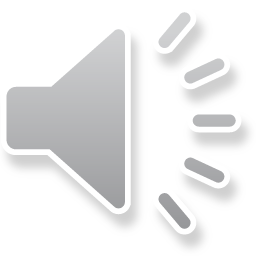 مفهوم الاستثمار
تصب تعاريف الاستثمار في ثلاث أبعاد رئيسية: البعد الاقتصادي، البعد المالي، والبعد المحاسبي.
المفهوم الاقتصادي للاستثمار
يعرف الاستثمار اقتصاديا "التضحية بالموارد المستخدمة في الحاضر، على أمل الحصول في المستقبل على إيرادات، أو فوائد خلال فترة زمنية معينة، بحيث يكون العائد الكلي أكبر من النفقات الأولية للاستثمار".
يتميز الاستثمار اقتصاديا بارتباطه بثلاث عناصر مكونة له أساسية في تقييمه الاقتصادي والمالي، وهي مدة حياته، مردوديته وفعاليته الاقتصادية، والمخاطر المرتبطة به خاصة أن تضحياته حالية أكيدة وعوائده مستقبلية في محيط اقتصادي يتميز بالمخاطرة وعدم التأكد.
الاستثمار اقتصاديا هو عملية تساهم في إنتاج السلع والخدمات ما يعظم من منفعة المستهلك وهو المواطن بصفة عامة، كما أنه من محركات دفع مسار التنمية والنهوض بالاقتصاد الوطني، ويساهم في تحقيق الرفاهية وتحسين المستوى المعيشي للسكان؛
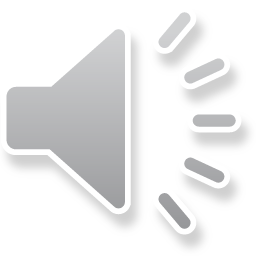 مفهوم الاستثمار
المفهوم المالي للاستثمار
ينظر إلى الاستثمار من الجانب المالي أنه " التخلي عن الأموال في لحظة زمنية معينة ولفترة زمنية محددة قصد الحصول على تدفقات مالية مستقبلية تعوض عن القيمة الحالية للأموال المستثمرة وتعوض عن عامل المخاطرة المرافق للمستقبل".
التعريف المالي للاستثمار لا يشترط خلق القيمة المضافة أو الإسهام في التنمية الاقتصادية من طرف الاستثمار بقدر ما يهمه تحقيق مردودية مالية عالية وربحية تجارية متأتية من التدفقات النقدية الصافية المستقبلية للاستثمار، وهو يركز على بعض العناصر المكونة للاستثمار وهي الفعالية والمردودية التي يجب أن تعظم إلى أقصى حد ممكن، وعامل الوقت حيث يأخذ بعين الاعتبار تراجع قيمة النقود زمنيا، وهو ما يفرض الاعتماد على معدل خصم (تحيين) لقيمة التدفقات النقدية المستقبلية للاستثمار، وعامل المخاطرة التي يجب التعامل معها في مختلف الظروف الممكنة (التأكد، المخاطرة، عدم التأكد)، والعقلانية المالية تعتمد على تحمل أدنى قدر من المخاطرة بالنسبة لمستوى مردودية مالية معين، وتحقيق أعلى مستوى مردودية مالية بالنسبة لمستوى مخاطرة محدد.
بالنسبة للاستثمارات التي تهدف إلى الإسهام في التنمية الاقتصادية، لا تعبر الربحية المالية بصفة دقيقة عن فعالية هذه الاستثمارات بقدر ما تترجمه الربحية الاقتصادية أو بصفة أدق الربحية الوطنية (القومية)؛
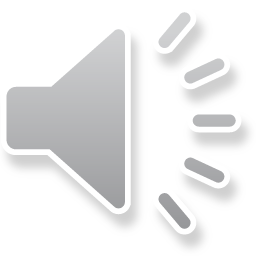 مفهوم الاستثمار
المفهوم المحاسبي للاستثمار
يربط المفهوم المحاسبي الاستثمار بالوقت حيث يعتبره عملية مالية طويلة المدى، ويصنفه ضمن الأصول الدائمة أو الموجودات والتي تمثل الصنف الثاني من أصناف النظام المحاسبي المالي المعتمد في الجزائر، وتعرف الاستثمارات محاسبيا أنها " الأصول الموجهة للاستعمال بطريقة مستمرة بغرض تلبية احتياجات النشاط وهي تشمل الأصول المادية والمعنوية، إضافة إلى الأصول المالية الموجهة للتوظيف لأجل طويل (يعادل أو يفوق السنة) من أجل تحقيق عائد منها".
تصنف الاستثمارات محاسبيا إلى استثمارات مادية منقولة كالآلات وغير منقولة كالأراضي والمباني واستثمارات مالية كالسندات والأسهم، واستثمارات معنوية كشهرة المحل والعلامة التجارية والبرمجيات وبراءات الاختراع.
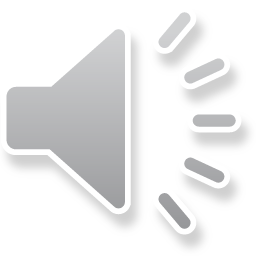 محددات الاستثمار
الاستثمار نشاط اقتصادي ومالي واجتماعي هام يخضع للعديد من العوامل التي تفعله أو تحد منه، يمكن ذكر أهمها في العناصر الآتية:
السياسة الاقتصادية للدولة: علاقة طردية؛
توقعات المستثمرين والمخططين: علاقة طردية؛
التقدم العلمي والتكنولوجي: علاقة طردية؛
درجة المخاطرة: علاقة عكسية؛
العائد المتوقع: علاقة طردية؛
سعر الفائدة: علاقة عكسية.
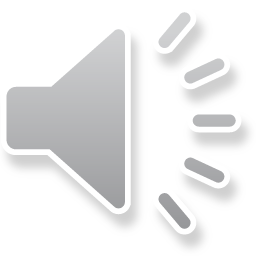 تصنيفات الاستثمار
يمكن تصنيف الاستثمار حسب عدد من المعايير والأسس، والتي يمكن إبراز أهمها في العناصر الآتية:
تصنيف الاستثمارات وفقا لطبيعتها: استثمارات عينية، مالية، معنوية؛
تصنيف الاستثمارات وفقا لغايتها: استثمارات إحلالية، تجديدية، تحديثية، تنويعية، تطويرية، توسعية، إستراتيجية، اجتماعية؛
تصنيف الاستثمارات وفقا لآجالها: استثمارات قصيرة الأجل، متوسطة الأجل، طويلة الأجل؛
تصنيف الاستثمارات وفقا لشكل وتوقيت التدفقات النقدية: استثمارات ذات تدفق نقدي داخل وحيد وخارج وحيد، استثمارات ذات تدفق نقدي داخل وحيد وتدفقات نقدية خارجة مستمرة، استثمارات ذات تدفقات نقدية داخلة مستمرة وتدفق نقدي خارج وحيد، استثمارات ذات تدفقات نقدية داخلة مستمرة وتدفقات نقدية خارجة مستمرة.
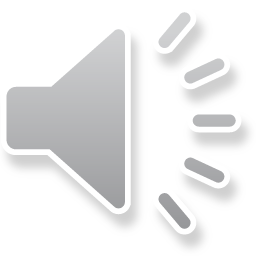 حالات القرار الاستثماري
يعتبر القرار الاستثماري قرارا إستراتيجيا يتخذه صناع القرار في المنظمات، وهو يتأثر بصفة أساسية بطبيعة متخذ القرار من ناحية العقلانية والتفاؤل والتشاؤم كما أنه مرتبط بالظروف الاقتصادية والتنظيمية السائدة، ويتبع الميزانية المخصصة له والإستراتيجية المسطرة، كما تؤثر فيه أحيانا العوامل السياسية والاجتماعية بشكل كبير، ومن أهم الحالات التي يمكن مصادفتها في ما يتعلق بالقرار الاستثماري الحالات الآتية:
قرارات قبول أو رفض الاستثمار
يكون متخذ القرار في حالة من هذا النوع عندما لا يتوفر على الميزانية الكافية إلا للقيام باستثمار واحد، كما أنه ليس لديه خيار آخر أو بديل استثماري آخر، وهو ما يقوده إلى أن يختار قبول الاستثمار أو يرفضه، وهي حالة يمكن مصادفتها أيضا في ظل ميزانية كافية عند غياب البدائل الاستثمارية؛
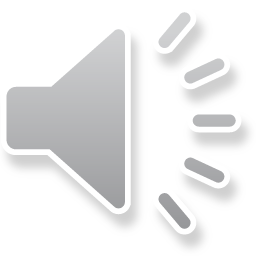 حالات القرار الاستثماري
- قرارات المفاضلة بين الاستثمارات (اختيار الاستثمارات)
في هذه الحالة يكون أمام متخذ القرار مجموعة من الاستثمارات تشكل بدائل متاحة وممكنة تحقق الأهداف نفسها، بحيث يختار الأفضل منها تبعا لمعايير مالية واقتصادية أو اجتماعية يتم تحديدها، وهي خاضعة لأولوية متخذ القرار، حيث أنه في الاستثمارات العمومية يمكن اختيار البديل الأكثر تحقيقا للربحية الوطنية (الاقتصادية والاجتماعية)، وفي معظم الحالات يتم تفضيل البديل الأكثر ربحية ماليا وتجاريا خاصة في الاستثمارات العمومية الهادفة إلى الربح بالتوازي مع تحقيق المنفعة العامة، وفي ما يخص الاستثمارات الخاصة يتم تفضيل البديل الأكثر ربحية ماليا، وتؤجل البدائل الأخرى إلى التوقيت المناسب في المستقبل إن كانت ذات ربحية ومردودية جيدة بشرط توفر ميزانية كافية لتجسيدها، وعند اختيار المستثمر لبديل واحد من بين مجموعة من البدائل فإنه يكون قد منع نفسه من الاستثمار في بديل آخر في الوقت نفسه لأن هذه الاستثمارات هي استثمارات مانعة تبادليا، ومن هنا فإنه يتحمل تكلفة الفرصة البديلة التي تعبر عن مقدار ما ضحى به نتيجة التخلي عن البديل الآخر.
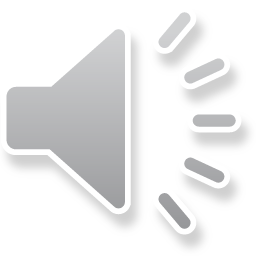 حالات القرار الاستثماري
يمكن اتخاذ القرارات الاستثمارية في ظروف تتسم بالتأكد (اليقين) وهي حالة ترافقها نسبة مخاطرة ضعيفة جدا تكاد تنعدم، وكثير من الاستثمارات العمومية الممولة من طرف هيئات ومصالح الدولة تصنف ضمن هذا الإطار، حيث تتوفر لدى المستثمر وصانع القرار المعلومة الكاملة والدراية التامة بالمستقبل ونتائجه وآثاره، ويمكن اتخاذ القرارات الاستثمارية في ظروف تتسم بالمخاطرة، وهي تتصف بنسبة مخاطرة معتبرة من متوسطة إلى عالية وهذا تبعا لاحتمال الخطر، حيث كلما انخفض كلما صب ذلك في زيادة احتمال نجاح الاستثمار، وهي تحتاج في تقرير مدى جدوى ونجاعة هذا الاستثمار إلى دراسات كمية وتقارير مفصلة وفق أسس علمية ومنهجية لتدنئة المخاطر واختيار البديل الأفضل، وأصعب القرارات الاستثمارية هي التي يتم اتخاذها في ظروف تتسم بعدم الـتأكد (عدم اليقين) حيث نسبة المخاطرة فيها عالية جدا تقارب 100%، وهذه حالات نادرة تحتاج إلى نماذج محاكاة وخبرة وكفاءة عالية وتطبيق أساليب متقدمة لاتخاذ القرار الاستثماري، ومختلف هذه القرارات الاستثمارية تعتمد على مناهج وطرق وأساليب كمية مدعمة بمناهج وأساليب نوعية لضمان اتخاذ القرار الاستثماري السليم باختيار البديل الاستثماري الأفضل والأنسب.
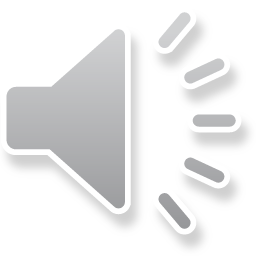 تعريف المشروع الاستثماري
يخلط الكثير من الكتاب والباحثين بين مفهومي الاستثمار والمشروع الاستثماري، حيث أن المشروع الاستثماري زمنيا يسبق الاستثمار وهو المصدر الرئيسي الذي يخرج في نهايته الاستثمار الذي يعتبر نتيجة مباشرة لتجسيد هذا المشروع.
تنوعت التعاريف المقدمة للمشروع الاستثماري، فعرف أنه " اقتراح تخصيص قدر من الموارد في الوقت الحاضر، على أمل الحصول على عوائد متوقعة في المستقبل خلال فترة زمنية طويلة نسبيا، بحيث تفوق محصلة هذه العوائد مقدار ما تم إنفاقه من موارد".
عرفته الجمعية الفرنسية لإدارة المشاريع أنه " عملية موحدة تحتوي على مجموعة من النشاطات المترابطة والمحكمة خلال الفترة التي تبدأ من تاريخ الشروع في تنفيذه إلى غاية الانتهاء منه، بغرض تحقيق هدف يتماشى مع المتطلبات المحددة".
استنادا إلى التعاريف السابقة يمكن تعريف المشروع الاستثماري أنه فكرة تتولد عنها مجموعة متكاملة ومترابطة من العمليات والأنشطة تستخدم موارد اقتصادية وبشرية ومالية محددة بطريقة معينة لفترة زمنية محددة للوصول إلى تحقيق أهداف مسطرة تشمل تحصيل تدفقات نقدية صافية موجبة ومنافع غير نقدية بالنسبة للمستثمرين والدولة وأفراد المجتمع ككل (جميع أصحاب المصالح).
خصائص المشروع الاستثماري
يتميز المشروع الاستثماري بمجموعة من الخصائص، يتمثل أهمها في:
يعتبر المشروع الاستثماري نشاط يحدث مرة واحدة فقط ولا يتكرر وهو موجه لتحقيق جملة من النتائج النهائية المرغوب فيها، كما أنه يقسم إلى مهام ونشاطات فرعية متكاملة يجب تنفيذها لتحقيق أهدافه؛
لكل مشروع استثماري دورة حياة، بداية من اعتماده إلى تجسيده وخروجه في شكل استثمار، حيث تمر دورة حياته بمرحلة النمو إلى مرحلة الذروة، وبعدها يبدأ في مرحلة الانحدار قبيل اكتماله إلى أن يكتمل المشروع؛
كل مشروع يتميز بخصائص وعناصر تختلف عن غيره من المشاريع وإن تشابه مع بعضها؛
تسعى المشروعات الاستثمارية إلى تحقيق مردودية مالية وتجارية عالية جدا والرفع من رقم الأعمال الذي تحققه وتحقيق الاستمرارية والنمو، كما تسعى إلى تحقيق أهداف اقتصادية واجتماعية خاصة المشاريع العمومية، وهو ما يجعلها في تنافس وصراع مستمر مع المشاريع الأخرى على الموارد المتاحة التي تتميز بالمحدودية؛
خصائص المشروع الاستثماري
المشروع الاستثماري ليس غاية بحد ذاته بل وسيلة من الوسائل التي تضمن تحقيق المنفعة الخاصة للمستثمر والمنفعة العامة للمجتمع؛
يرتبط المشروع الاستثماري بإستراتيجيات الدولة وتوجهاتها الاقتصادية، ولا يخرج عن الأولويات الاستثمارية المسطرة في سياستها وبرامجها الاقتصادية؛
لا تتحقق الأهداف المنتظرة من المشاريع الاستثمارية إلا بعد مرور فترة زمنية طويلة نسبيا، وقد لا تتحقق نهائيا لصعوبة التكهن بالمستقبل والتنبؤ بأحداثه؛
تتطلب معظم المشاريع الاستثمارية موارد وأموال ضخمة خاصة الإستراتيجية منها، وهو ما يستلزم تخصيص ميزانيات مستقلة خاصة بها في أغلب الوضعيات؛
يولد المشروع الاستثماري تدفقات نقدية مستقبلية (غير أكيدة) وتتولد عنه تدفقات حالية تتمثل في تكلفته المبدئية ونفقات تشغيلية مستقبلية (غير أكيدة)، وهو ما يحتم التنبؤ الدقيق بمختلف ما يتأتى منه مستقبلا.
العوامل المؤثرة في المشروع الاستثماري
يتأثر المشروع الاستثماري بالعديد من العوامل، أهمها:
- مجال المشروع (نشاطه الأساسي): يحدد مجال المشروع أو النشاط الأساسي له بصفة كبيرة احتياجاته ومميزاته وأهم معايير تقييمه؛
- حجم المشروع: يؤثر بشكل كبير على احتياجات المشروع التمويلية وعلى نمط إدارته ومعايير تقييمه؛
- الشكل القانوني: يحدد بصفة كبيرة الهدف من إقامة المشروع إن كان اجتماعيا واقتصاديا فهي حالة معظم الاستثمارات العمومية أم ربحيا تجاريا وهي حالة معظم الاستثمارات الخاصة والمختلطة.
أشكال المشاريع الاستثمارية
يمكن أن تتخذ المشاريع الاستثمارية عدة أشكال عند تصنيفها وفقا لمعيار الملكية، والأشكال الأساسية التي تتخذها تتمثل في:
- المشاريع العامة: هي المشاريع التي تمتلكها وتديرها الدولة أو إحدى الإدارات أو الهيئات أو التنظيمات التابعة لها، سواء انفردت بها أو شاركت فيها غيرها؛
- المشاريع الخاصة: هي المشاريع التي يمتلكها ويدريها فرد أو مجموعة من الأفراد أو المؤسسات المستقلة عن الدولة وغير الخاضعة للسلطة العمومية؛
- المشاريع المشتركة (المختلطة): هي المشاريع التي يشرف عليها ويديرها جنبا إلى جنب كل من الدولة أو إحدى هيئاتها التابعة لها والخواص سواء كانوا أفرادا أم مؤسسات.
تعريف المشروع الاستثماري العام
يعرف المشروع الاستثماري العام أنه " اقتراح من طرف الدولة أو هيئة أخرى منفصلة عنها -تتمتع بالشخصية المعنوية والاستقلال المالي وتخضع بصفة عامة لرقابة الإدارة الحكومية- بإنشاء وحدة اقتصادية (صناعية، زراعية، تجارية، خدمية) من أجل إنتاج وتوفير سلعة أو مجموعة من السلع أو خدمة أو مجموعة من الخدمات، كما هو الحال في خدمات النقل البري عبر الطرق أو السكك الحديدية أو النقل البحري أو الجوي أو نقل البضائع أو خدمات الصحة العامة والتعليم ...".
عرفه صندوق النقد الدولي سنة 2015 أنه " اقتراح ينتج عنه نفقات حكومية موجهة لتعزيز البنى التحتية الاقتصادية مثل المطارات، الطرقات، السكك الحديدية، قنوات المياه والصرف الصحي، الخدمات العمومية كالكهرباء والغاز، الاتصالات والنقل، وتشييد المرافق الاجتماعية كالمدارس والمستشفيات والسجون ".
توضح هذه التعاريف بصفة جلية أن المشروع الاستثماري العام عبارة عن اقتراح من طرف الحكومة أو إحدى الهيئات التابعة لها إداريا بتخصيص موارد مالية لتعزيز البنى التحتية الاقتصادية والاجتماعية من أجل توفير مجموعة من السلع أو تقديم مجموعة من الخدمات العمومية بما يساهم في تحسين التنمية الاقتصادية والاجتماعية للبلد.
خصائص المشروع الاستثماري العام
تتمثل أهم خصائص المشروع الاستثماري العام في العناصر الآتية:
التكاليف الضخمة والمنافع الكبيرة المرتبطة بهذه المشاريع ما يحتم أن تمتلكها الدولة إما بصفة كلية أو جزئية؛
يخصص للمشروع ميزانية مستقلة عن الميزانية العامة للدولة أي أنه يتمتع بالشخصية المعنوية والاستقلالية المالية عن أموال الدولة، وهو عادة مرتبط برخصة برنامج محددة؛
تعتمد الدولة في إدارة المشروع على إحدى هيئاتها أو إداراتها، وهي تتبع في إدارة المشروع وتقييمه المنطق نفسه المتبع من طرف الإدارة الخاصة مع ممارسة الحكومة للرقابة العامة لهذا المشروع بشكل لا يعرقل مسار إنجازه وتجسيده؛
لابد أن يخدم المشروع السياسة الاقتصادية للدولة بإسهامه في تحقيق أهداف الخطة الاقتصادية العامة.
أشكال المشروع العام
يمكن للمشروع العام أن يأخذ ثلاثة أشكال رئيسية هي:
- المشاريع العامة المباشرة
هي مشاريع تتبع ملكيتها للسلطة العامة حيث أنها تديرها بصفة مباشرة وتدخل ضمن سلطات الحكومة، كما أن إيراداتها ونفقاتها تدمج في الميزانية العامة للدولة، وأهم هذه المشاريع هي مشاريع صك النقود (العملة)، والمشاريع العسكرية (التابعة للقطاع العسكري)؛
- المشاريع العامة المستقلة (غير المباشرة)
هي مشاريع تتبع ملكيتها للدولة إلا أنها تتمتع بوجود قانوني مستقل وشخصية معنوية كما أنها مستقلة ماليا وإداريا عن الدولة حيث أنها تخضع لإدارة مستقلة ولها ميزانية مستقلة عن الميزانية العامة للدولة، وأهم هذه المشاريع هي المشاريع الاقتصادية والاجتماعية الكبرى كمشاريع الطرقات والمرافق الاجتماعية؛
أشكال المشروع العام
- المشاريع شبه العامة
هي مشاريع تعتمد الدولة فيها على الخواص سواء في المشاركة في ملكيتها أو في الإدارة، وهي تتخذ عدة أشكال أهمها: عقود الامتياز: تعهد الدولة إلى فرد أو مؤسسة معينة امتياز استغلال مرفق اقتصادي عام لمدة زمنية محددة، تقوم فيها المؤسسة صاحبة الامتياز بإدارة المرفق تحت رقابة وإشراف الدولة، وتوفر الدولة لهذه المؤسسة بعض الخدمات كما تضمن لها الحد الأدنى من الربح وتؤمنها ضد المخاطر غير العادية، وتشاركها في الربح، في مقابل إسهام المؤسسة في توظيف اليد العاملة في ظل اللوائح والتنظيمات التي تحددها الدولة، مع استفادة اليد العاملة من الأمن الصناعي والمهني والتأمين الصحي وساعات عمل وأجور تتناسب مع طبيعة منصبها الوظيفي، كما يمكن للدولة تحديد أسعار بيع المنتجات بما يؤمن الهدف الاقتصادي والاجتماعي المنتظر من المشروع، ويوجد هذا الشكل من المشاريع العامة  بكثرة في مشاريع البنى التحتية الاقتصادية أو في مجال الطاقة كمؤسسات التنقيب عن البترول؛ عقود الإدارة: تعهد الدولة إلى شخص أو مؤسسة بإدارة مرفق عام مقابل أجر معين متفق عليه، إضافة إلى جزء من الأرباح المتولدة من المرفق العام بشرط أن تتحمل الدولة وحدها المخاطر المحتملة للمشروع؛ المشاريع المختلطة: هي مشاريع تتشارك الدولة في ملكيتها مع الخواص بشرط أن تملك الدولة حصة تعادل أو تفوق نسبة 51% لضمان تسييرها المشروع وفق ما يحقق هدفها من إنشائه.
أهداف المشروع العام
تتمثل أهم أهداف المشاريع العامة في العناصر الآتية:
تحقيق أهداف الخطة الاقتصادية العامة للدولة وتجسيد سياستها الاقتصادية على أرض الواقع؛
تحقيق المصلحة العامة وتعظيم المنفعة العامة للمجتمع؛
منع الاحتكار والاستغلال من طرف الخواص في بعض المجالات الحيوية الإستراتيجية المرتبطة بالتنمية الاقتصادية وتحسين المستوى الاجتماعي للمواطن؛
الحصول على موارد مالية كافية لتغطية أغلب احتياجات الموازنة العامة من نفقات عامة كبديل عن فرض ضرائب جديدة أو الزيادة من نسب الضرائب والرسوم لتوفير الإيرادات المالية للميزانية العامة؛
تسيير المشروع بما يضمن تحقيقه للربحية والمردودية المالية إضافة إلى الربحية الوطنية والمنفعة العامة للمجتمع.
أهمية المشروع العام
يكتسي المشروع العام أهمية كبيرة نظرا لتغطيته العديد من الجوانب الاقتصادية والاجتماعية والمالية وإسهامه في التنمية المستدامة، ويمكن تناول أهميته من خلال أربع أبعاد رئيسية هي البعد الاقتصادي، الاجتماعي، المالي، والإستراتيجي.
الأهمية الاقتصادية
يعتبر المشروع العام هام اقتصاديا نظرا أنه ترجمة فعلية للسياسة الاقتصادية للدولة وأداة فاعلة لتحقيق التنمية الاقتصادية، حيث أنه يعتبر وسيلة للسيطرة على المجالات الحيوية الهامة في الاقتصاد الوطني، ومصدر لاجتذاب رؤوس الأموال الأجنبية خاصة في المشاريع المختلطة في المجال السياحي مثلا، كما أنه محرك أساسي للاقتصاد الوطني من خلال امتصاص البطالة وتوفير فرص العمل، وهو آلية من آليات تحقيق التوازن العام بين حجم الطلب الكلي الفعال مع العرض الكلي عند مستوى التشغيل الكامل حسب المفكر الاقتصادي جون ماينارد كينز، وهو ما يجعل من أولويات أي دولة تسعى إلى تحريك مسار التنمية الاقتصادية بها؛
أهمية المشروع العام
- الأهمية الاجتماعية
يصنف المشروع العام ضمن أنجع الأدوات الاجتماعية التي من شأنها تحسين المستوى المعيشي للأفراد وتحقيق المنفعة العامة للمجتمع، حيث أنه يعمل على توفير السلع والخدمات للمواطن بأسعار معقولة تتوافق مع قدرته الشرائية، وفي بعض الحالات تقدم للمواطن سلع وخدمات مجانية أو مدعمة (أقل من سعر التكلفة)، وهو ما يتجلى بصفة واضحة في الكثير من المرافق الاجتماعية التي تنشئها الدولة ويعزف عنها الخواص نظرا أنها مشاريع خاسرة ماليا ولا تجنى من ورائها أي مردودية مالية؛
- الأهمية المالية
تتجلى الأهمية المالية للمشاريع العامة أنها توفر موارد مالية معتبرة توجه لتغطية النفقات العمومية للدولة، وهو ما يدفع العديد من الدول إلى احتكار سلع أو خدمات معينة وتوجيه مواردها إلى تغطية احتياجات الموازنة العامة للإسهام في التنمية المستدامة؛
- الأهمية الإستراتيجية	
ترتبط العديد من المشاريع العامة بمجالات حيوية ذات بعد إستراتيجي للدولة لا يمكن تسليمها للخواص خاصة المشاريع المرتبطة بالمجال العسكري والأمني وهذا ضمانا لسرية المعلومات، لذا فالصناعة العسكرية في أغلب الدول تعتمد على مشاريع عامة ممولة مباشرة من طرف الدولة، وعادة ما تكون هذه المشاريع ضخمة وحيوية، وهو ما يضفي بعد إستراتيجي هام للمشروع العام متولد من أهميته السياسية والأمنية واللوجيستية.
قائمة المصطلحات
قائمة المصطلحات
قائمة المصطلحات
قائمة المصطلحات
قائمة المصطلحات
أهم مراجع المحور
Eric BESSON, Evaluation des Grands Projets Publiques: Diagnostic et Propositions, rapport de secrétariat d’état chargé de la prospective, de l’évaluation des politiques publiques et du développement d’économie numérique, République Française, Paris, France, Novembre 2008.
Mark MILLER, Shakira Mustapha, La gestion de l’investissement publique: Un guide d’introduction à la gestion des finances publiques, Overseas Development Institute, Londres, Royaume-Unis, Octobre 2016.
أمينة بركان، تحليل وتقييم المشاريع العمومية وعقلانية الاختيارات العمومية، مجلة الاقتصاد الجديد، العدد 12، المجلد الأول، جامعة خميس مليانة، الجزائر، 2015.
  نعيمة السعيد، أحمد بوشنافة، دراسة وتقييم جدوى المشاريع الاستثمارية العمومية القطاعية: ميزانية التجهيز، مجلة البشائر الاقتصادية، العدد 2، المجلد الثالث، جامعة بشار، الجزائر، جوان 2017.